Business Development for 
Employment Lawyers
David O’Neill
RAIN Group
When will you get this sales nonsense out of your head and go back to doing something respectable with your life?
My Mother
When will you get this sales nonsense out of your head and go back to doing something respectable with your life?
- But Mum, I was a lawyer.
My Mother & Me
What is Business Development?
Consultative Business Development
An approach where we redefine reality and maximize client value by:
Understanding, shaping, and redefining need; crafting compelling solutions to address the need; and communicating maximum impact for the client (core)
Inspiring clients and driving change with ideas that matter (advanced)
Look around the room
Pick 3 lawyers
Which of them disappoints their clients?
If it isn’t one of them,
It is you.
Top Client Decision Factors and Our Effectiveness
Source: “Virtual Selling Skills & Challenges,” RAIN Group Center for Sales Research
You can get away with it, but should you?
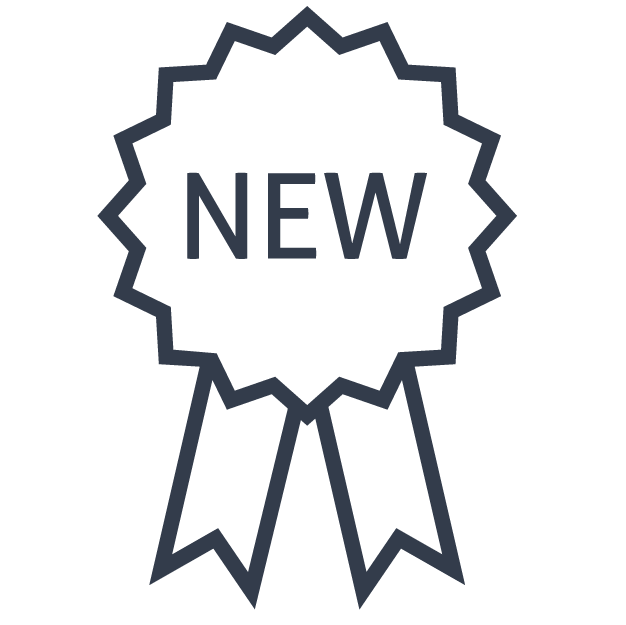 2.5X
Clients awarded business 2.5 times more often to those who demonstrated understanding of need versus those who didn’t.
Source: “What Sales Winners Do Differently,” RAIN Group Center for Sales Research
The single most important influence is the quality of the discovery conversation
RAIN Selling: From Rapport to Commitment
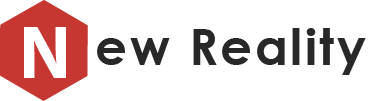 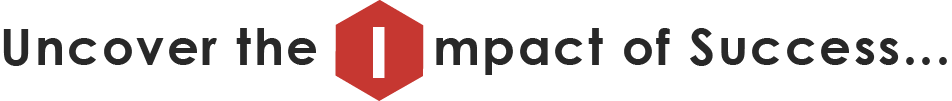 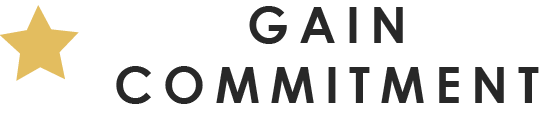 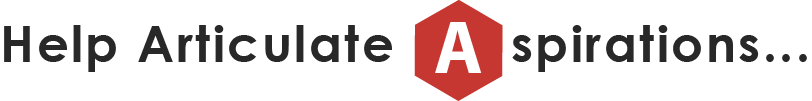 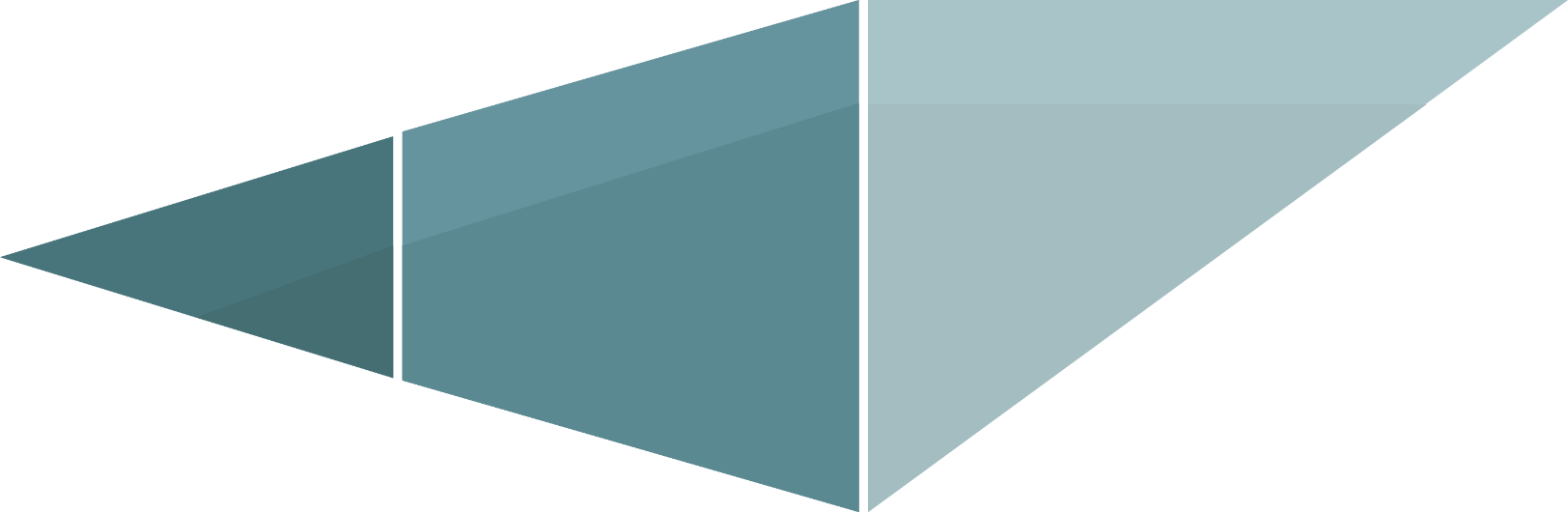 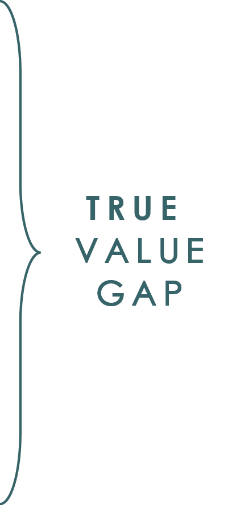 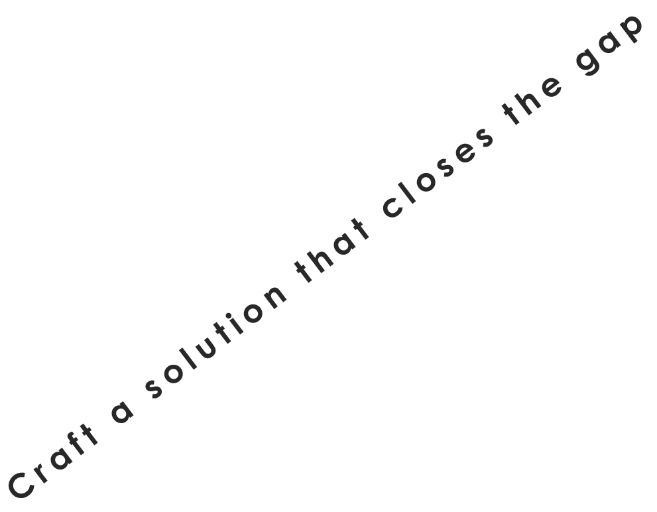 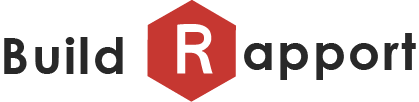 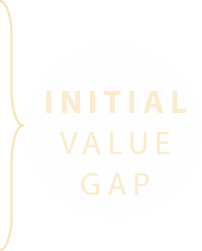 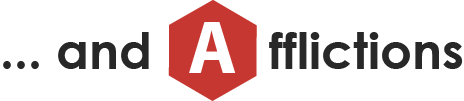 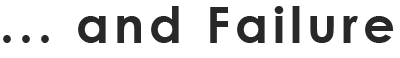 TRUST
INFLUENCE
Top 10 Needs Discovery Tips
1
6
Prepare questions 
in advance
Attend to both rational and emotional needs
2
7
Use broad open-ended, specific open-ended, and specific closed-ended questions
Ask why (multiple times) to get to the root cause
8
3
Uncover both afflictions (challenges, pain) and aspirations (hopes, desires)
Ask questions in advance of meetings
4
9
Keep the 30 + 3 rule in mind
Transcribe and summarize 
needs live
5
10
Summarize needs in post-meeting follow up email
Use a checklist
RAIN Conversation Planner
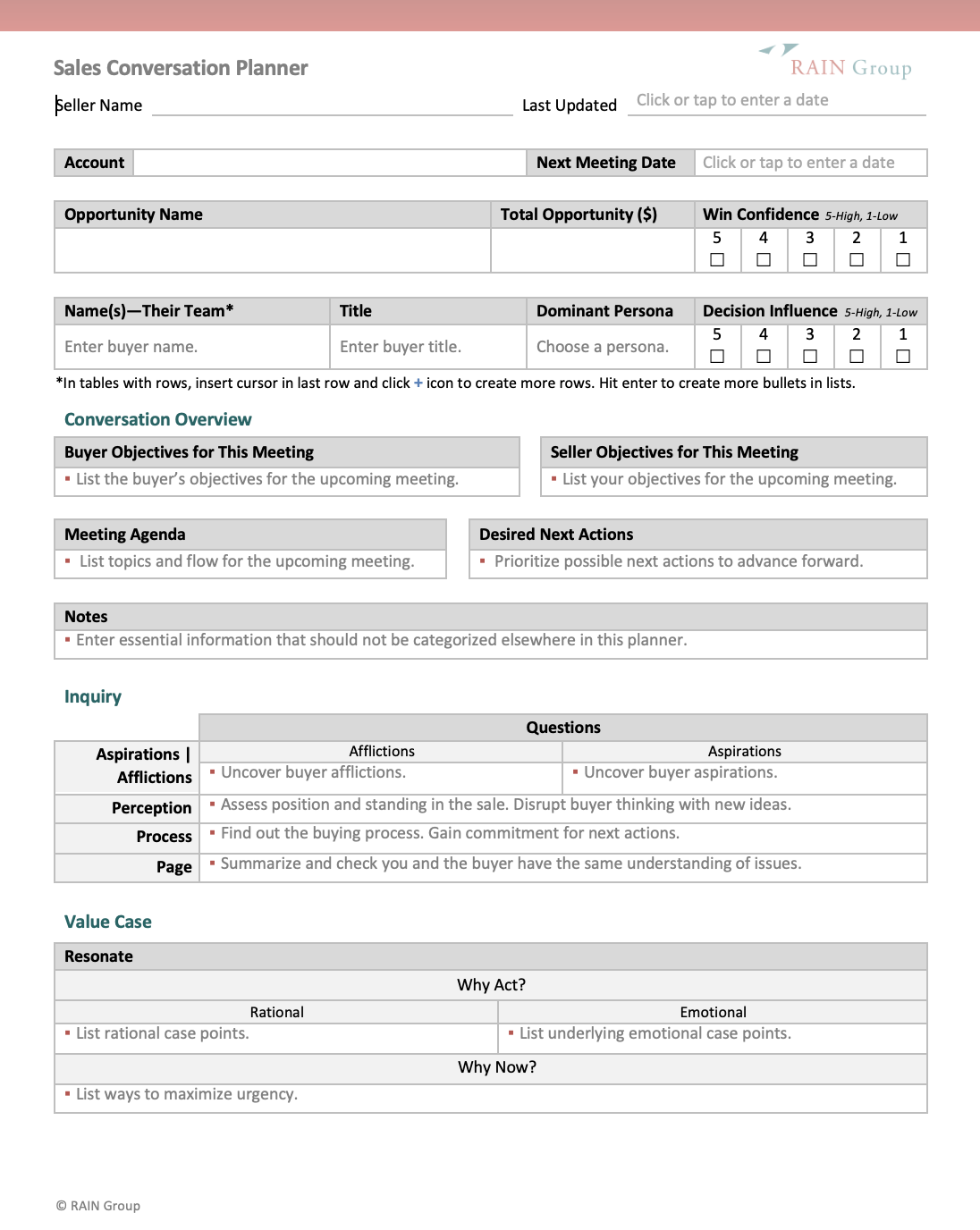 You can get away with it, but should you?
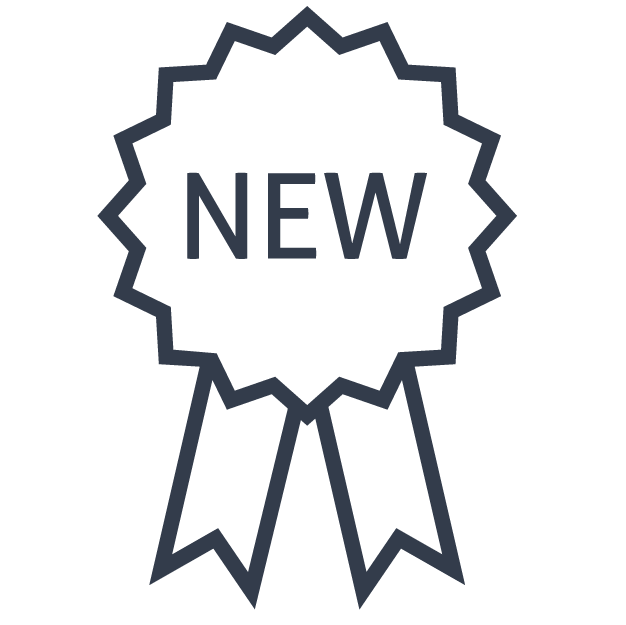 2.5X
Clients awarded business 2.5 times more often to those who demonstrated understanding of need versus those who didn’t.
Source: “What Sales Winners Do Differently,” RAIN Group Center for Sales Research
RAIN Group Change Blueprint
6. Advantages of Our Approach
1. Current State
2. New Reality
5. Your Solution
3. Overall Success Metrics
4. Mission
Working in groups, select one opportunity to build a Change Blueprint.
Work together to build the Blueprint using the template sent to you via chat. 
The person whose opportunity was chosen will lead the group and present.
Present and Discuss Change Blueprints
It is the first time in 30 years that I thought you cared about what I think
GC at a major client (and a close friend)
What will you do differently next week?
Thank you!
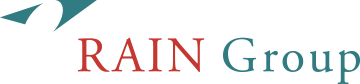 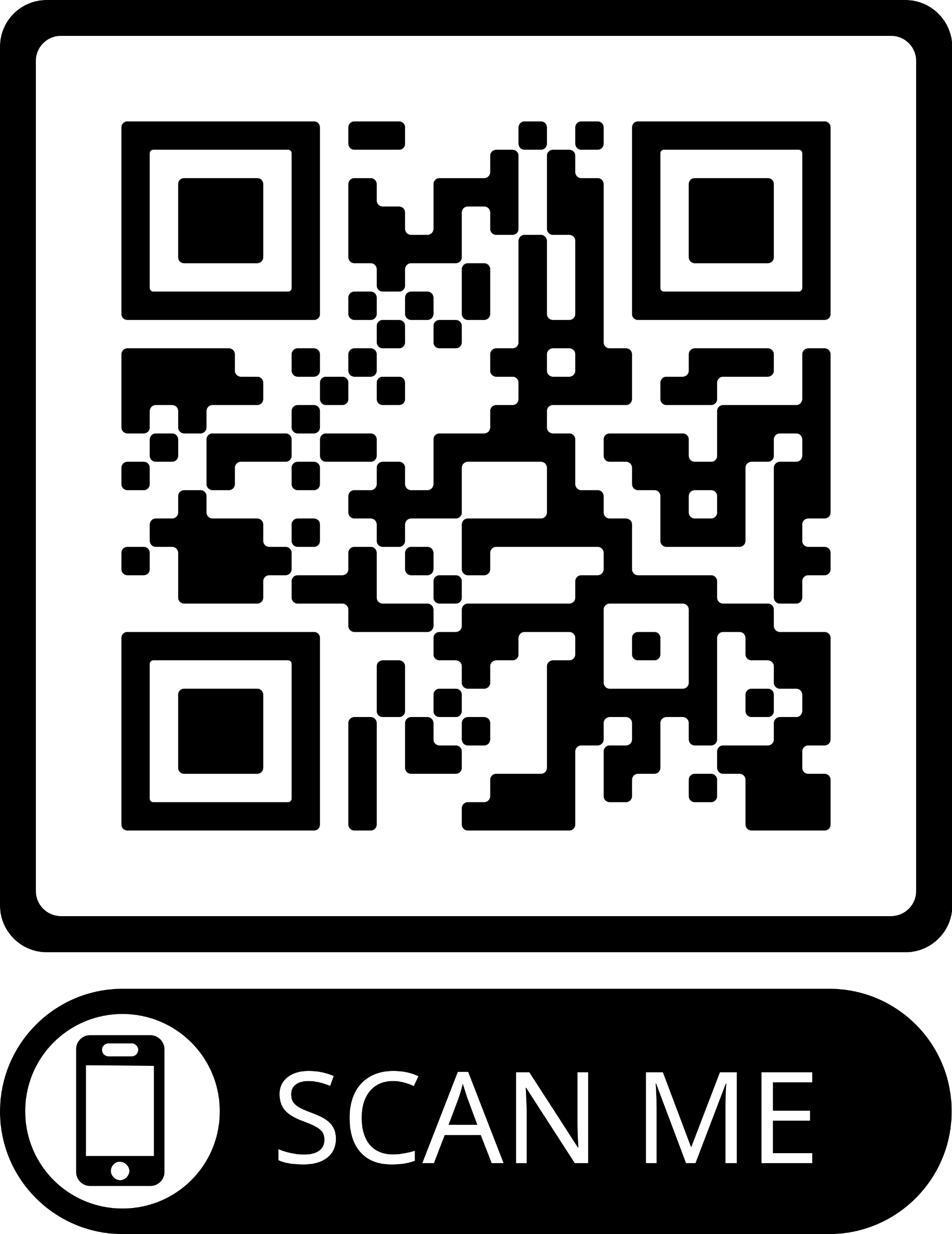 30 minutes 
free consultation on any client opportunity